Schoolyard Biodiversity Inventories Program
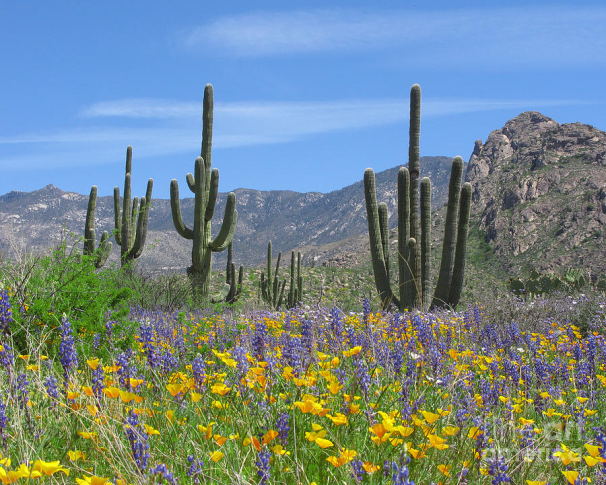 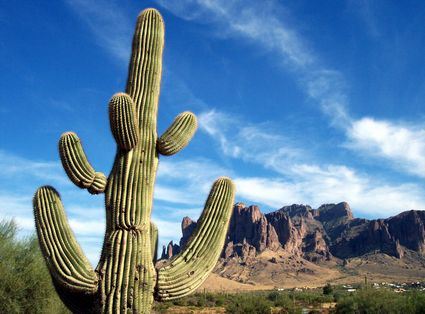 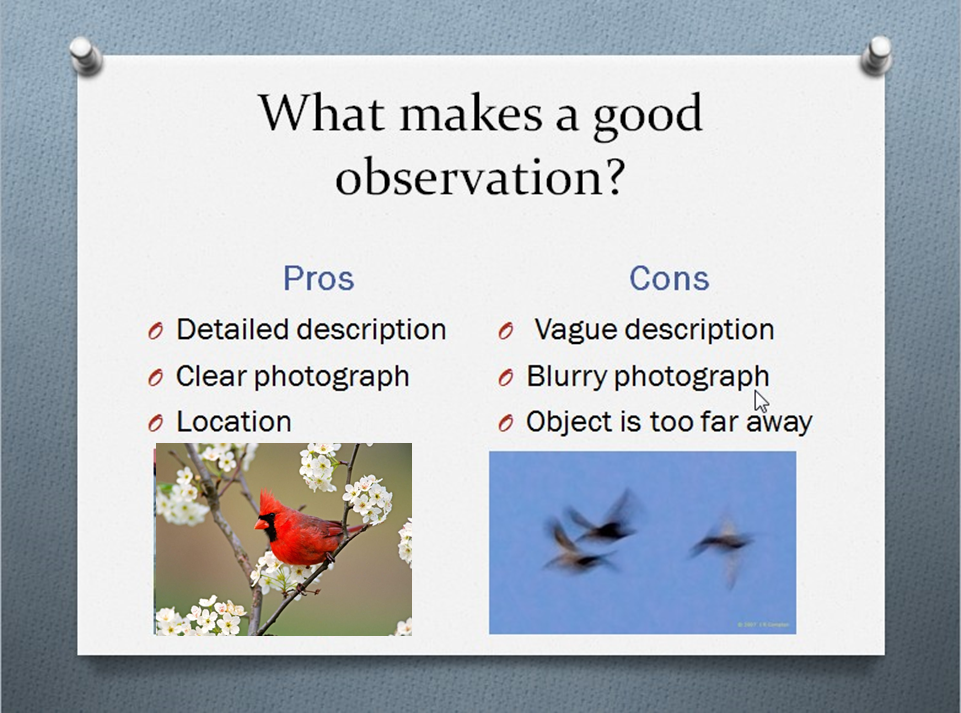 What makes a good observation?
Cons
Pros
Detailed description  
Clear photograph
Location
Vague description 
Blurry photograph
Object is too far away
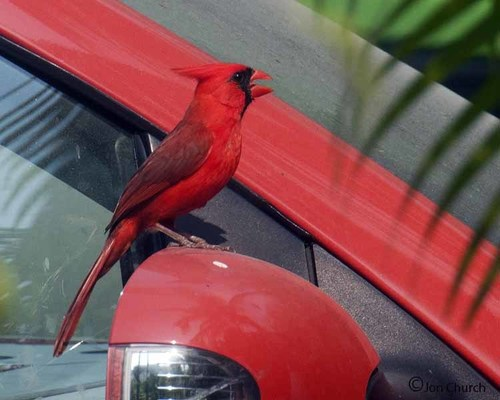 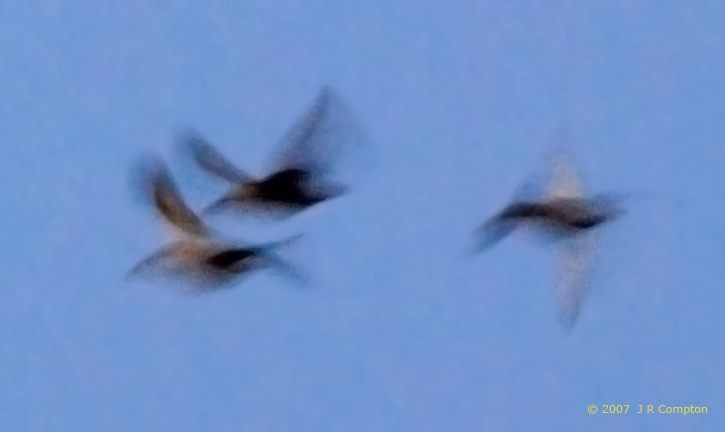 How to use iNaturalist
iNaturalist Projects
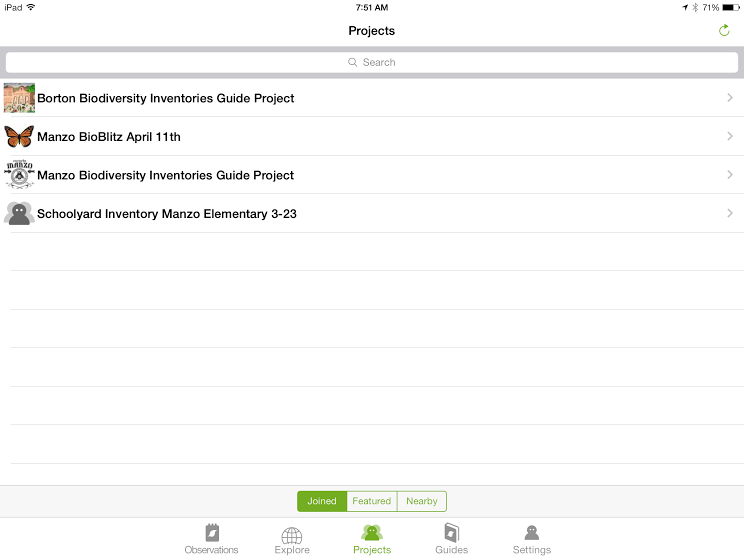 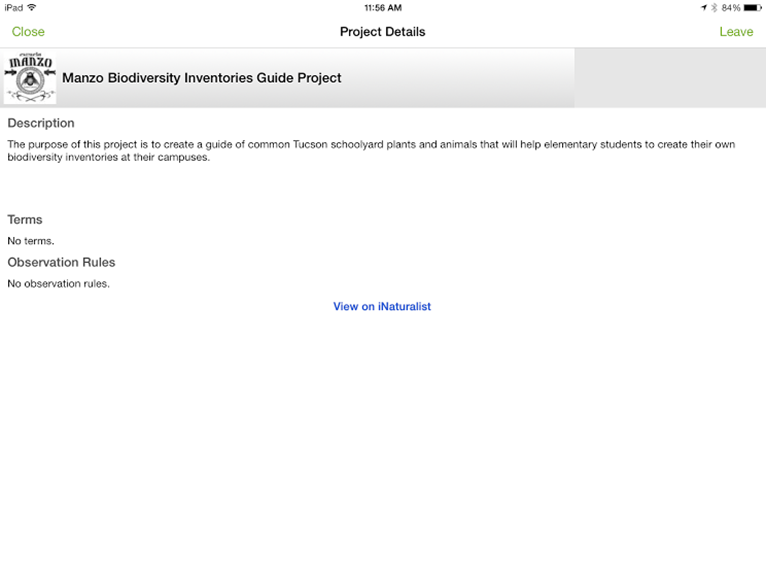 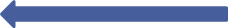 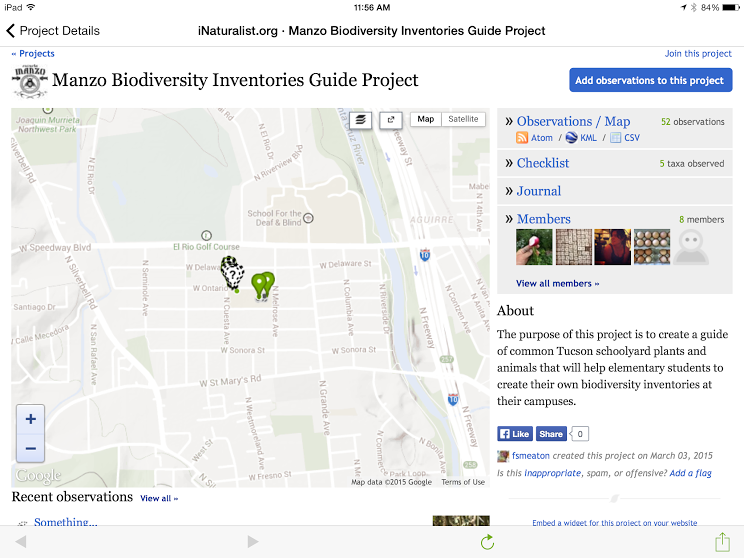 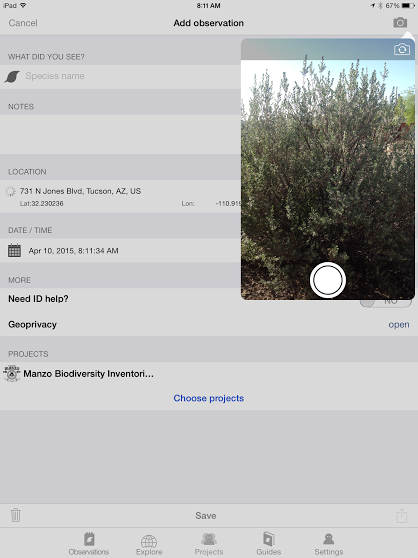 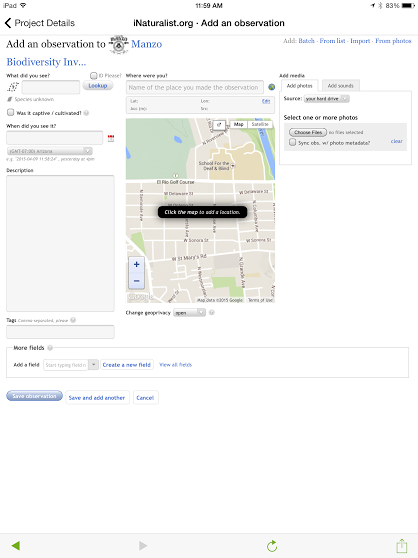 Questions?